Декупаж свечи.
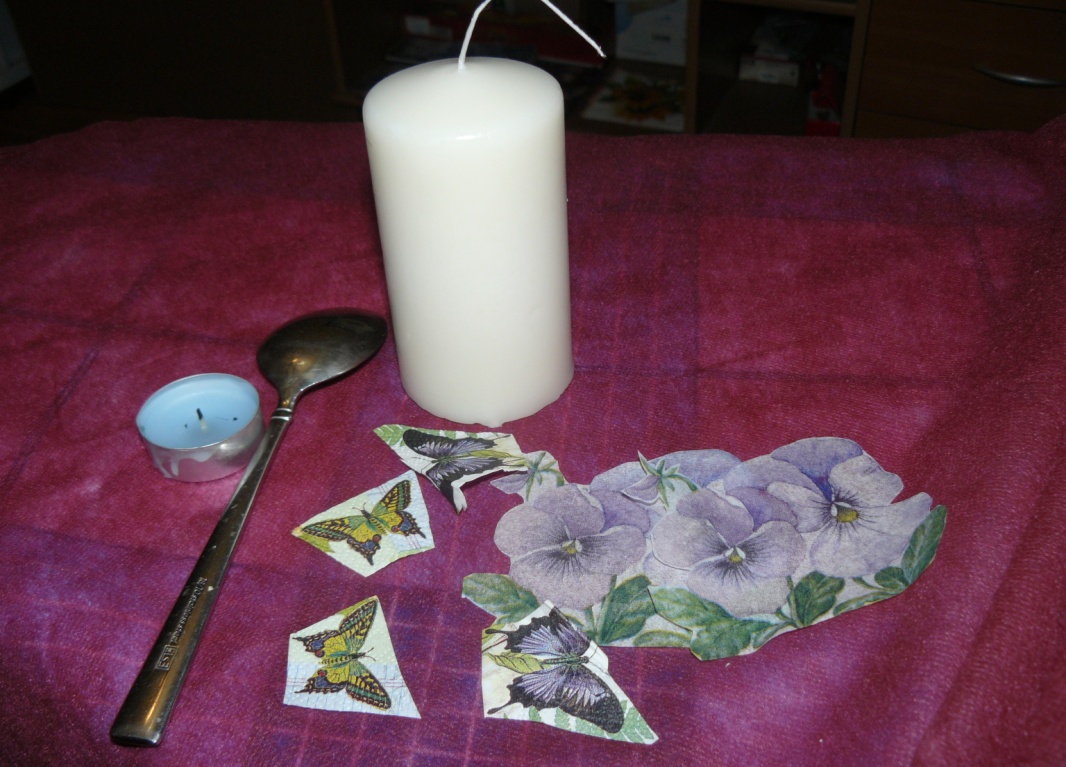 1
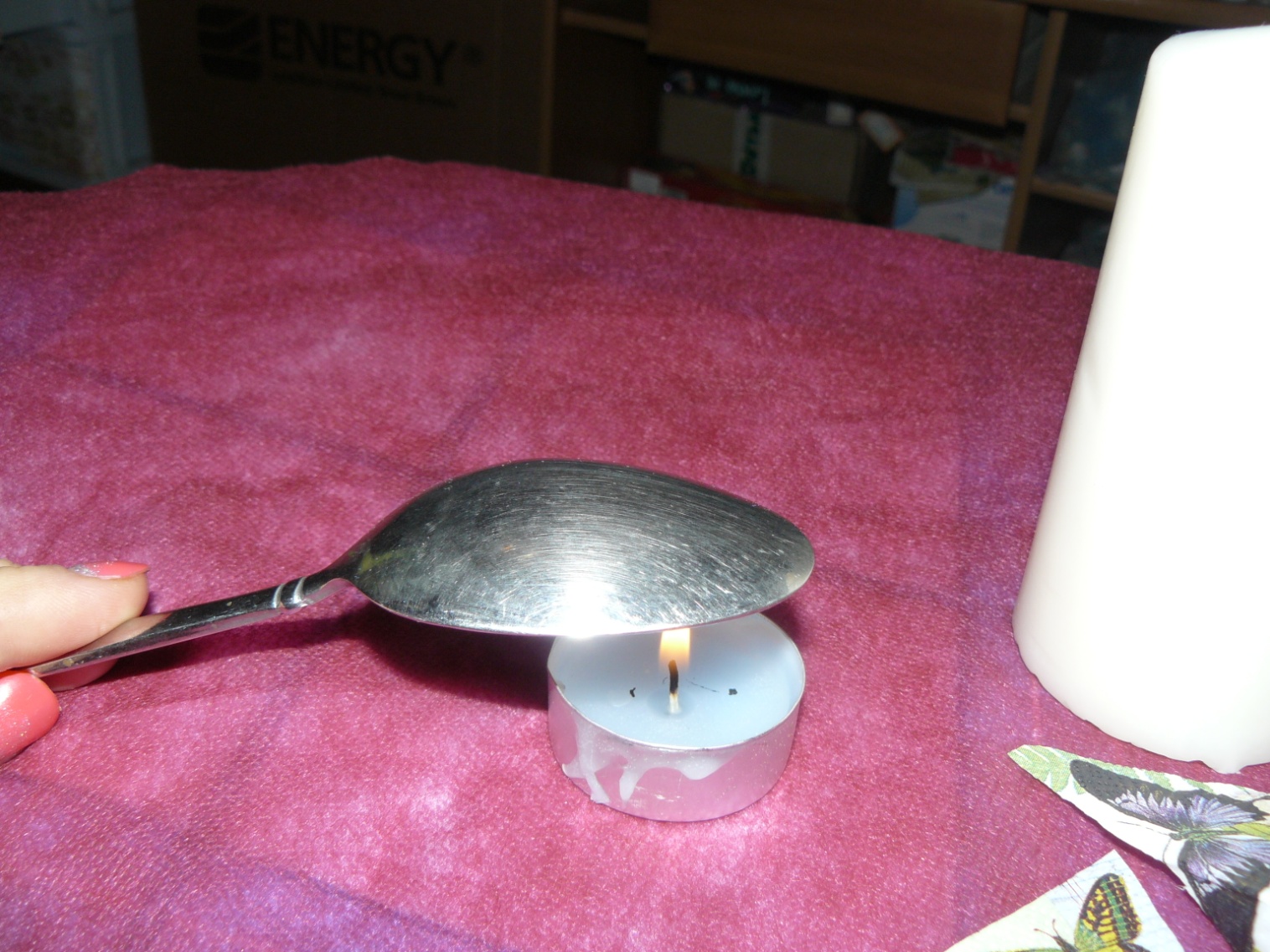 2
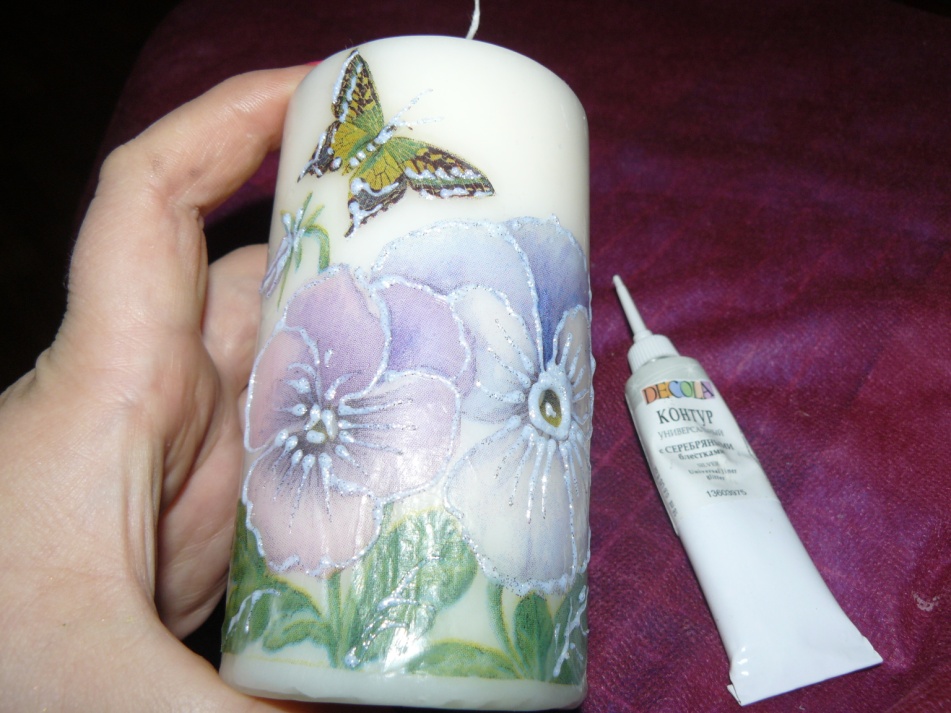 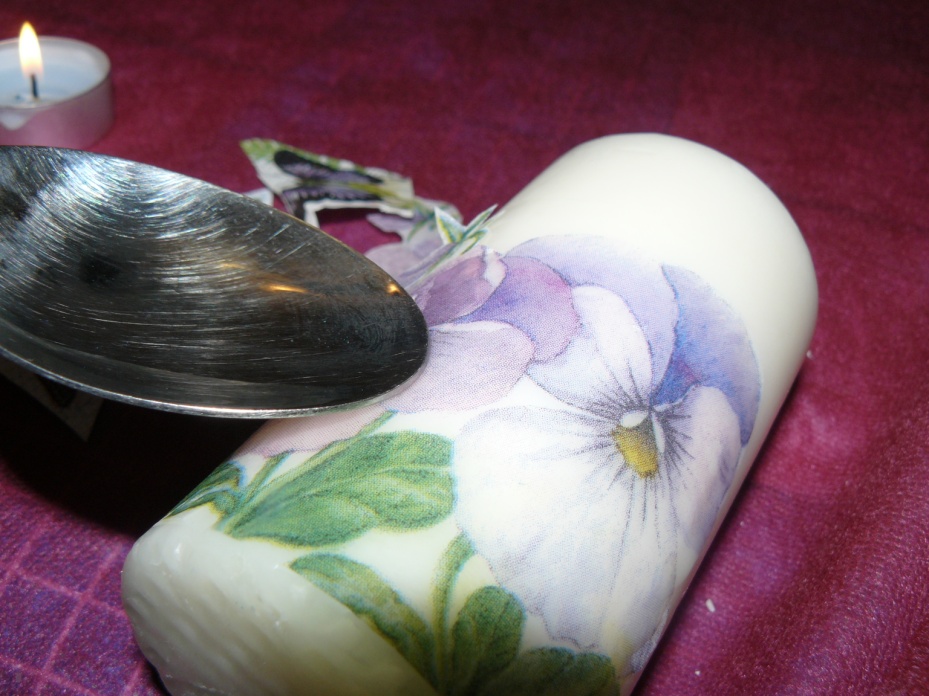 3
4
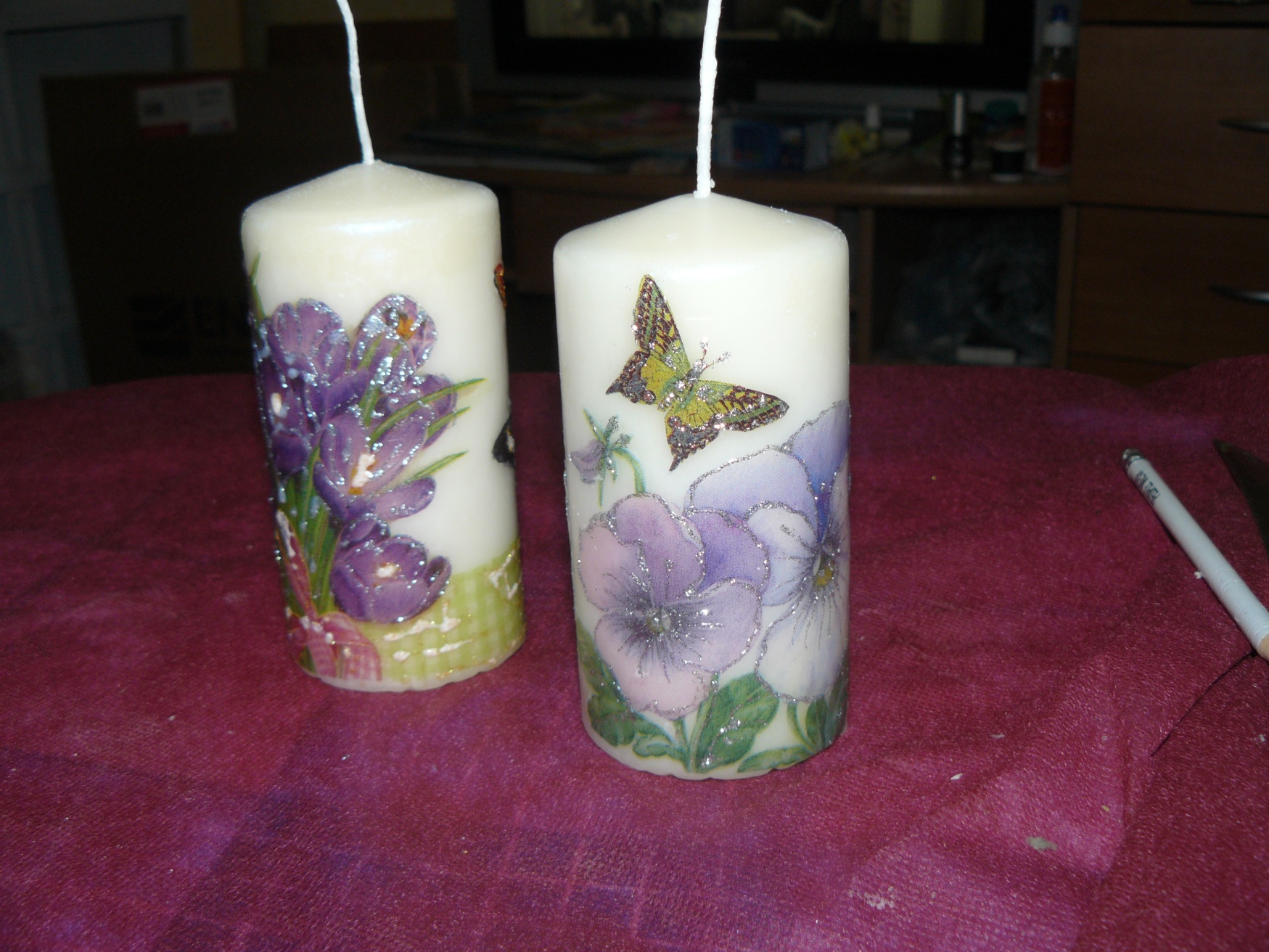 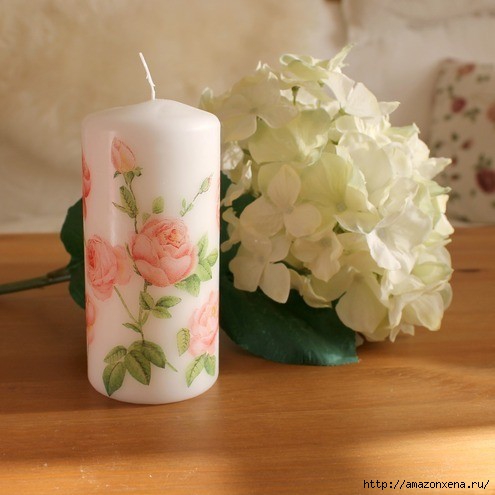 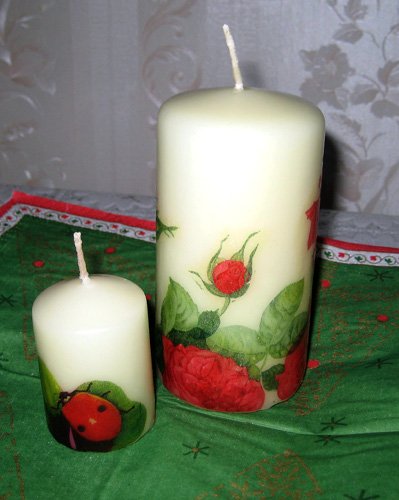 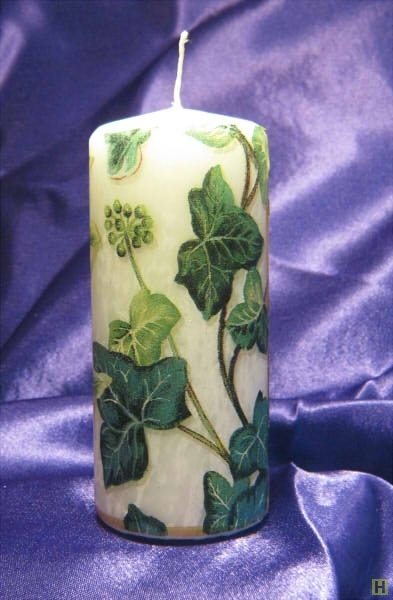